CONJUNTO 2
6º ano
Discourse Genres
Unit 1
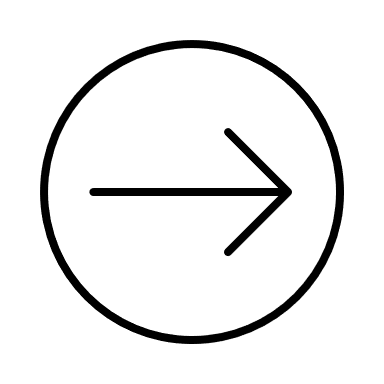 Unit 1
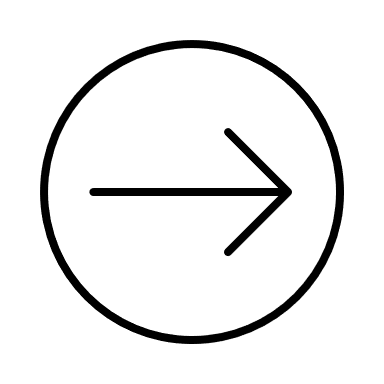 Language Topics
Unit 1
To be – Simple Present 

Forma  afirmativa
I am/’m
You are/’re
He/She/It is/’s
We are/’re
You are/’re
They are/’re
Exemplos: I am happy. / I’m happy. / You are tall. / You’re tall. / She is a doctor. / She’s a doctor.
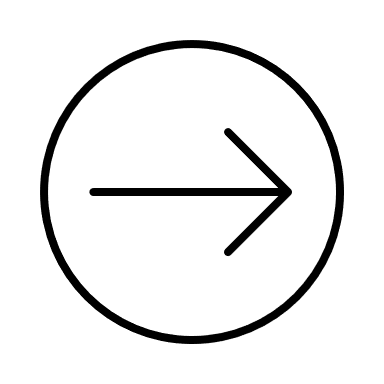